Figure 3 Preference index (mean ± SE) for one (N = 40 females,
 
redness), two (N = 20, redness and courtship), or ...
Behav Ecol, Volume 12, Issue 6, November 2001, Pages 681–685, https://doi.org/10.1093/beheco/12.6.681
The content of this slide may be subject to copyright: please see the slide notes for details.
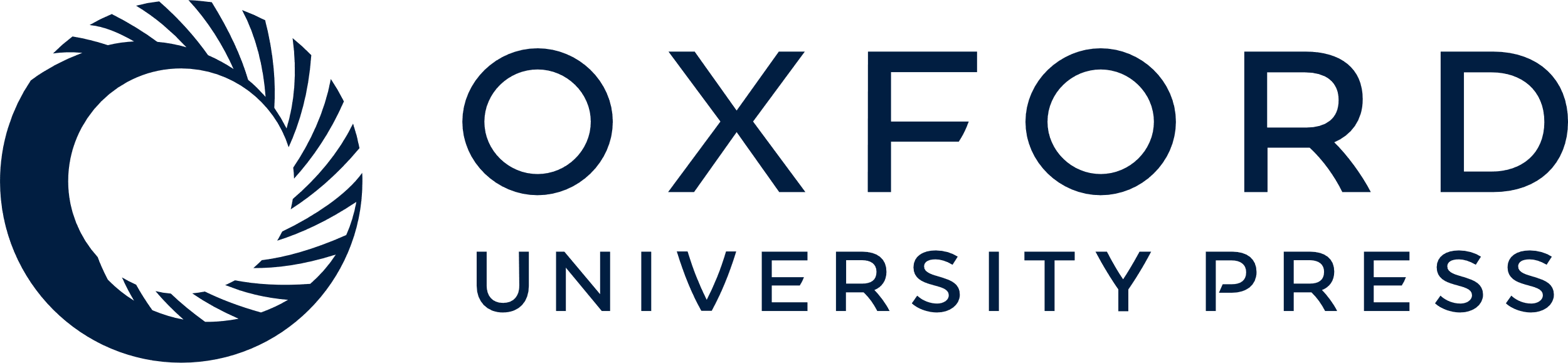 [Speaker Notes: Figure 3 Preference index (mean ± SE) for one (N = 40 females,
 
redness), two (N = 20, redness and courtship), or three (N =
 
20, redness, courtship and body size) concordant male traits.


Unless provided in the caption above, the following copyright applies to the content of this slide: International Society of Behavioral
 
Ecology]